Sprouting Readers through STEM!!!!
Presented by:
Mrs. Diane Chen-Kelly
Ms. Lakisha Brinson
Dr. Regina Etter
Hattie Cotton STEM Magnet Elementary School
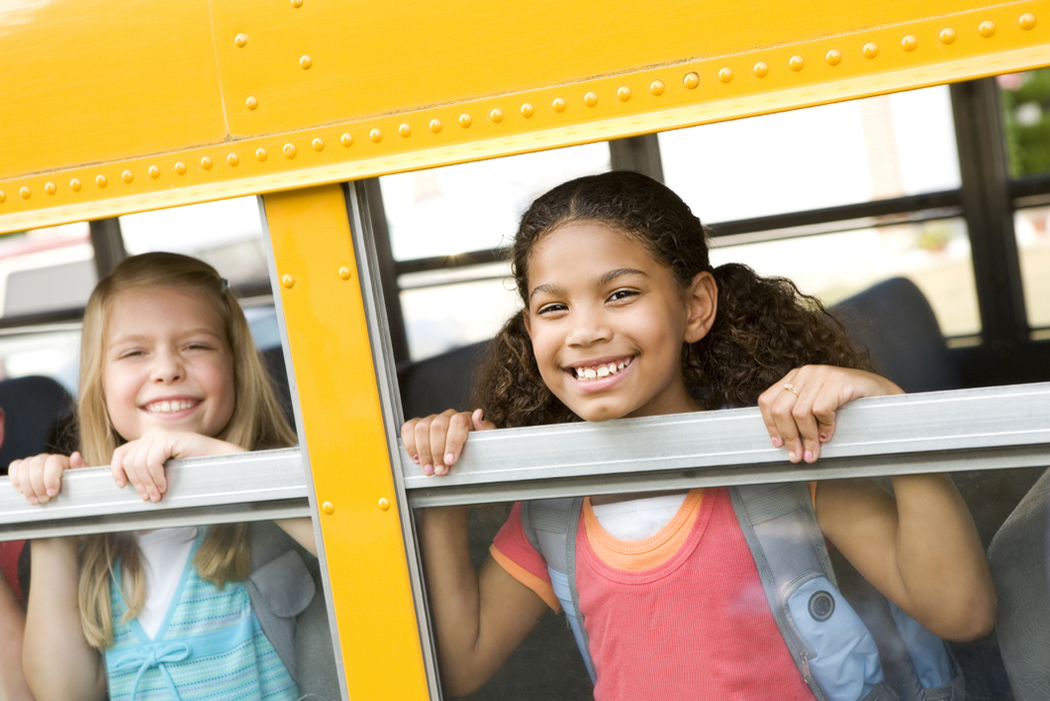 Our Motto:
Where the best BECOME better!
[Speaker Notes: WE say: in STEM (Science, Technology, Engineering, Math)]
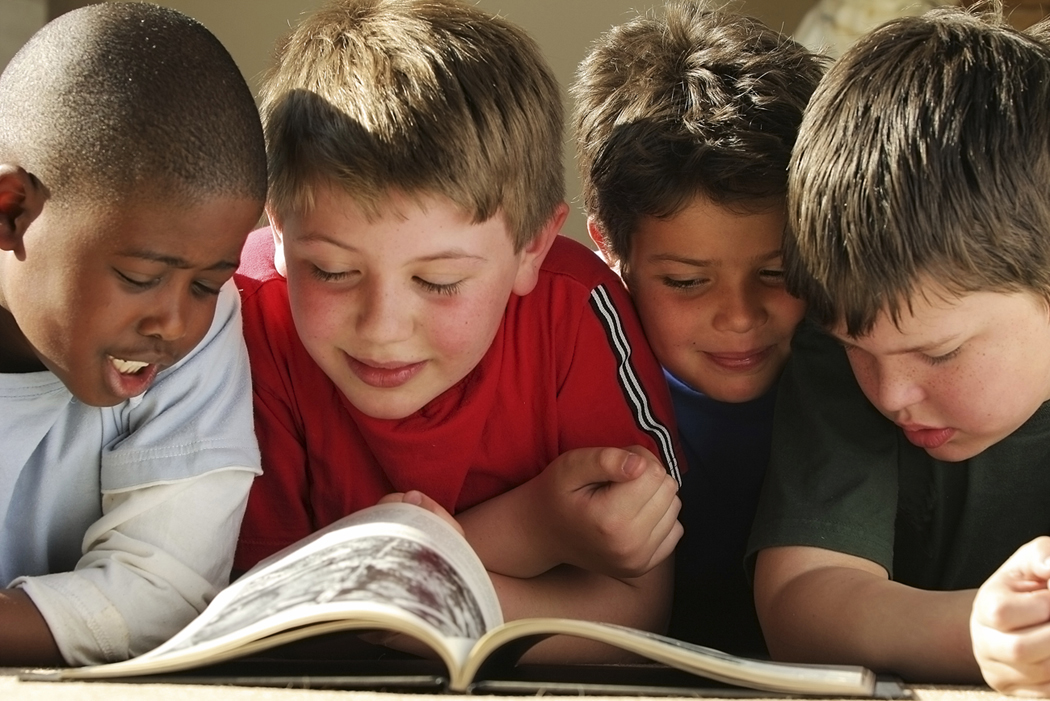 READ, READ, READ
Sprouting Readers through STEM!!!!
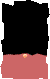 [Speaker Notes: Diane will share the reading connection to STEM: how you came up with the title]
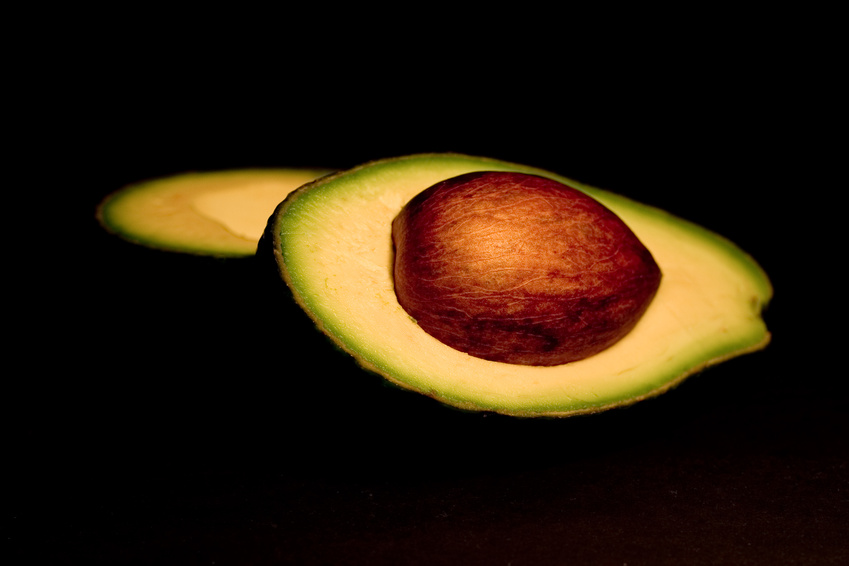 [Speaker Notes: Starts with a seed]
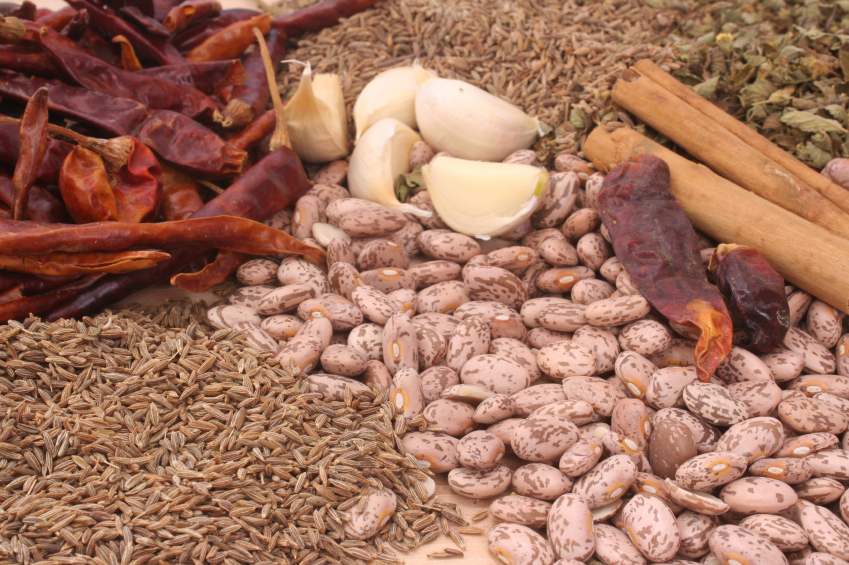 [Speaker Notes: We sow many seeds]
Systemic Reforms
Differentiated Learning
 Inquiry-based Learning
Project Based Learning
Curriculum Development 
Engineering is Elementary
Understanding by Design
Balanced Literacy
Cooperative Learning
The 5 E’s
[Speaker Notes: Brinson: Systemic Reforms; part on grant]
Web Resources
www.practicallyparadise.org
http://hcstem.weebly.com/
Creating the climate
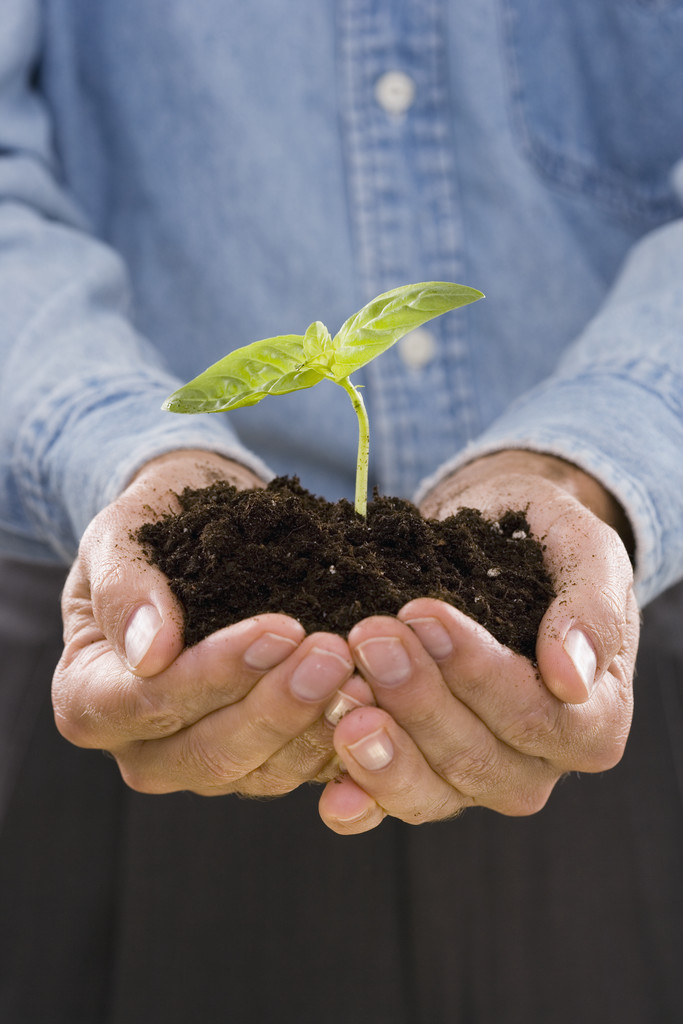 [Speaker Notes: STEM instructors cultivate the soil which is the climate; with hands-on experiences (buy-in)]
Seeds of Inquiry Based Instruction
Structured Inquiry- the facilitator gives participants a hands-on problem to investigate, and the methods and materials to use for the investigation but not the expected outcomes.



Guided Inquiry- The facilitator gives participants only the problem to investigate and the materials to use for the investigation.



Open Inquiry- Participants determine the questions to investigate, procedures to address their questions, date to generate and what the data means.
[Speaker Notes: Brinson: 3 types of inquiry
We bring the seeds to life]
ROOTS
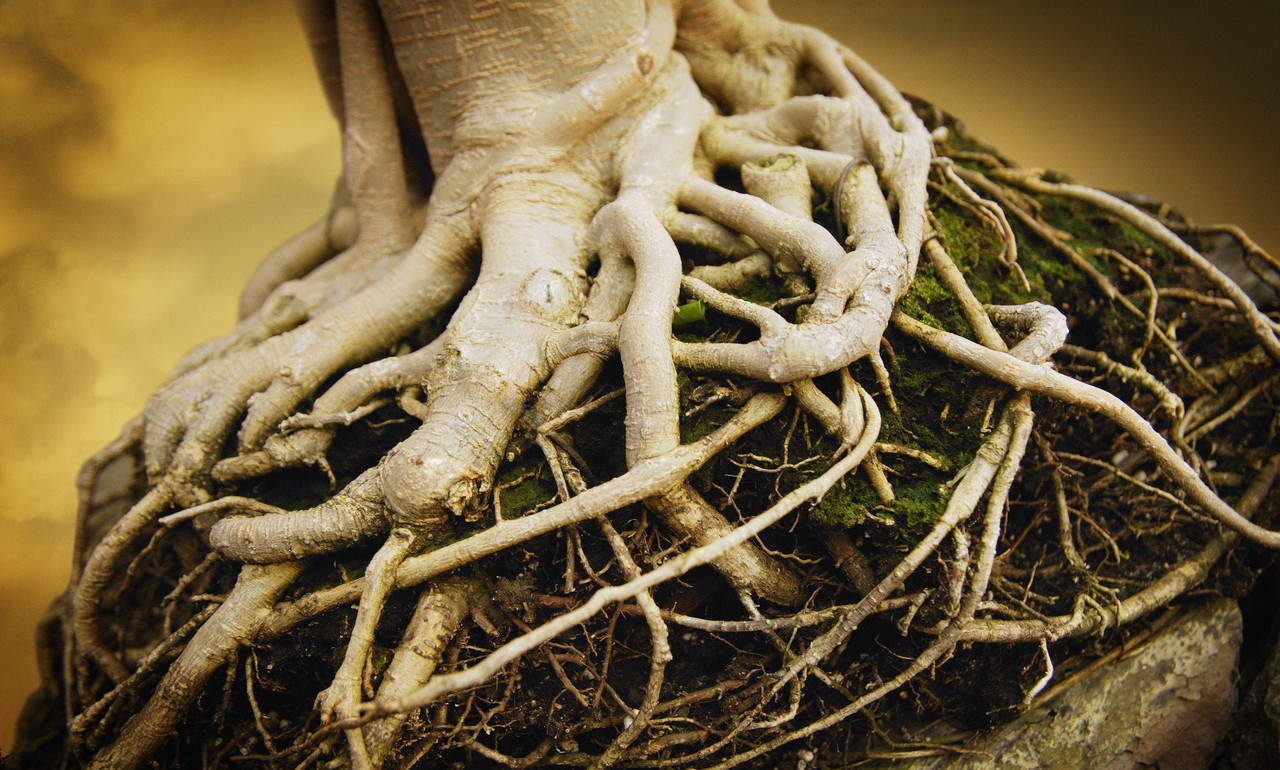 [Speaker Notes: CCSS (Common Core State Standards) Next Generation Science Standards]
Sprouts
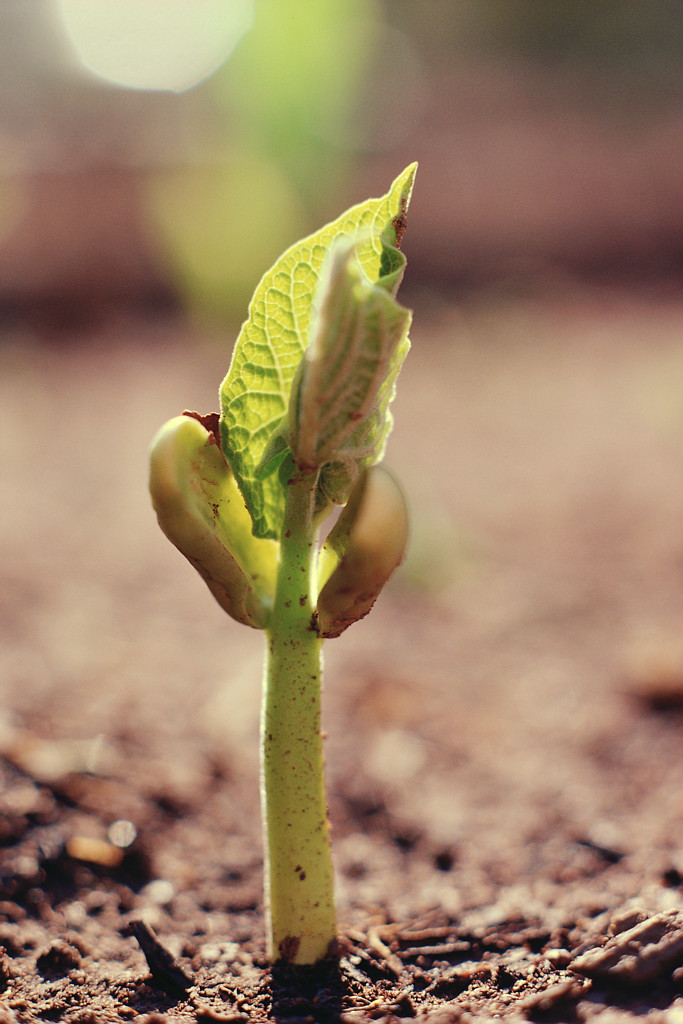 [Speaker Notes: PBL- 8 essential elements
Entry Event; project Overview]
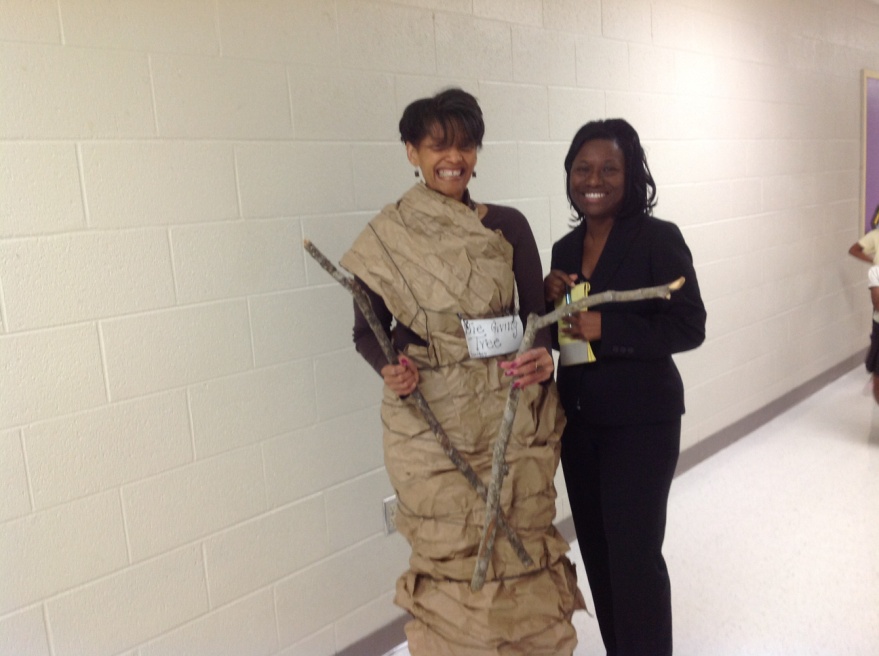 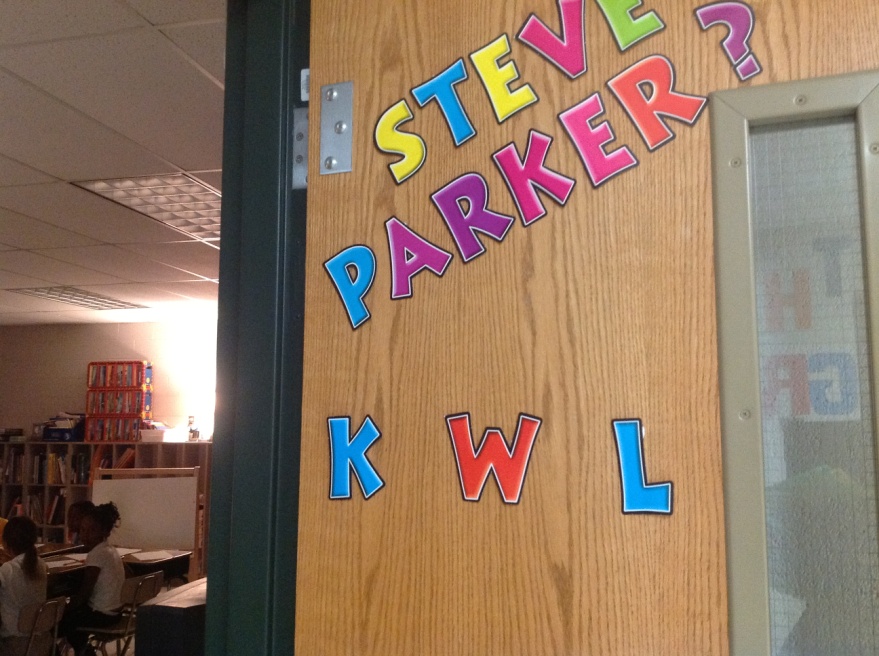 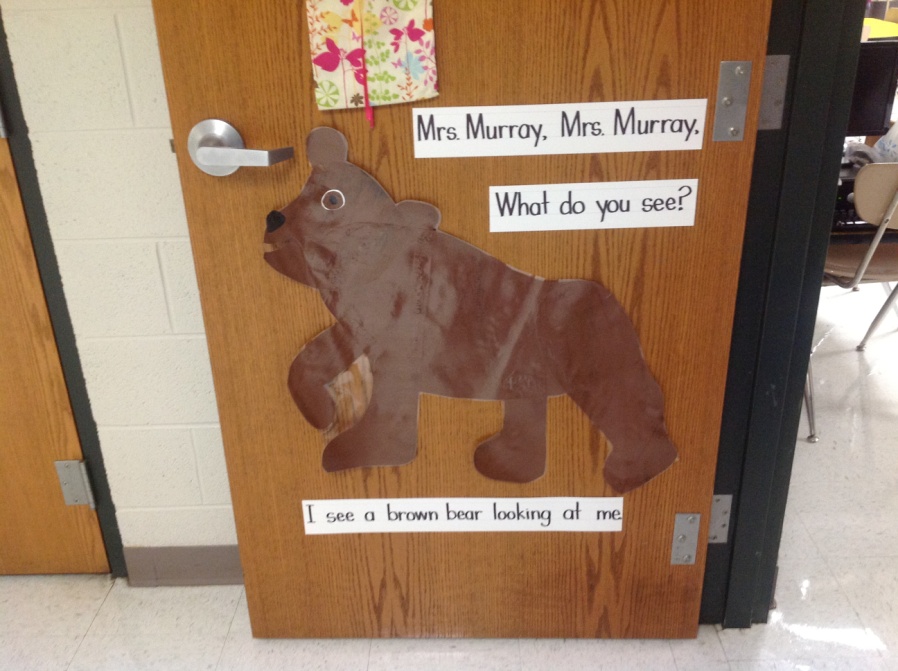 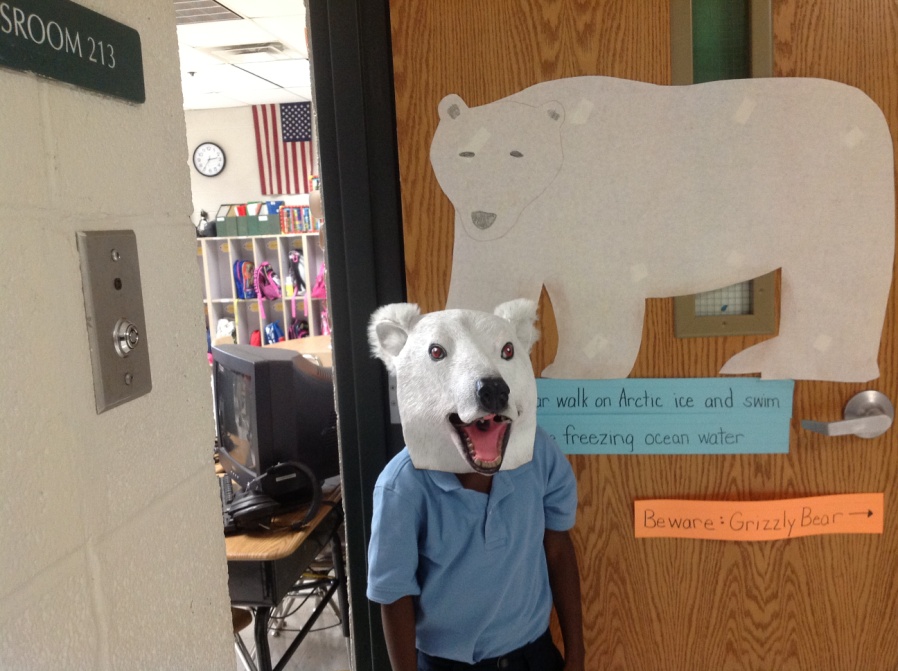 Stem
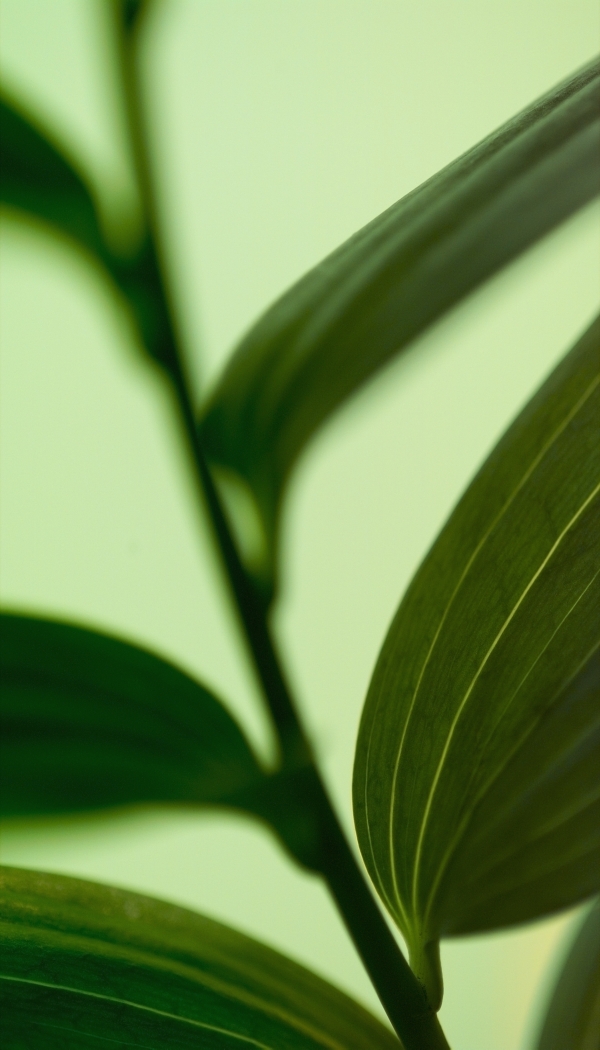 [Speaker Notes: The pathway to learning; What teachers are doing (constructivism)
Information: Vanderbilt Scientist, Reading Clinic, Science Museum, Mentors]
Leaves
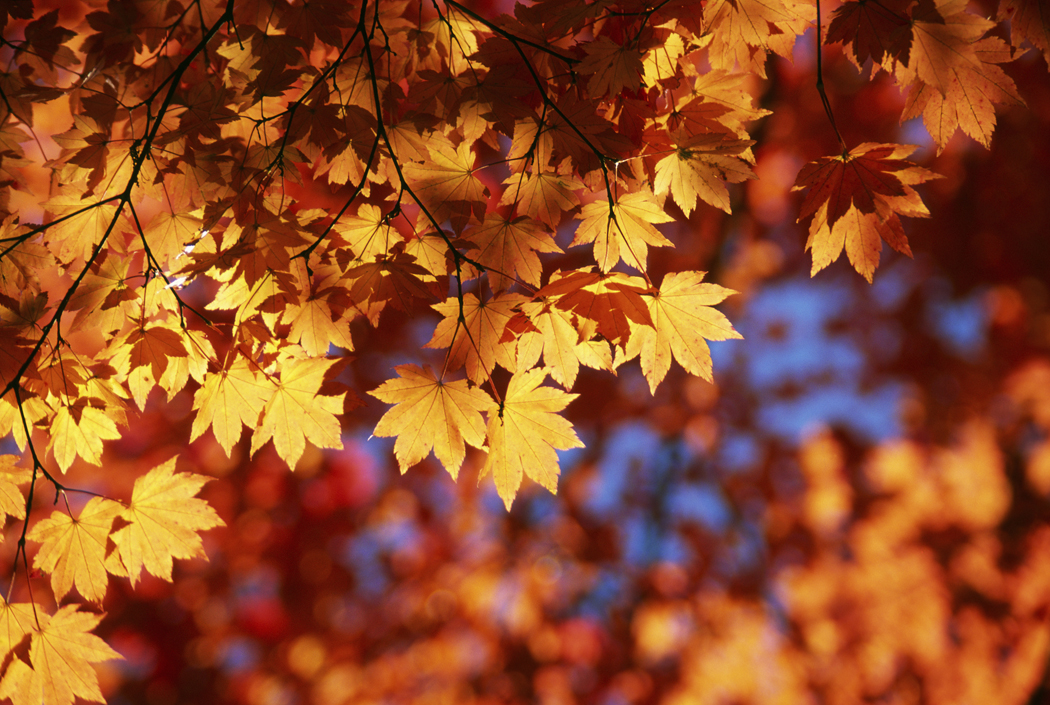 [Speaker Notes: The processing: EiE kits, Scientific Method, Science Kits, Engineering process]
Flower
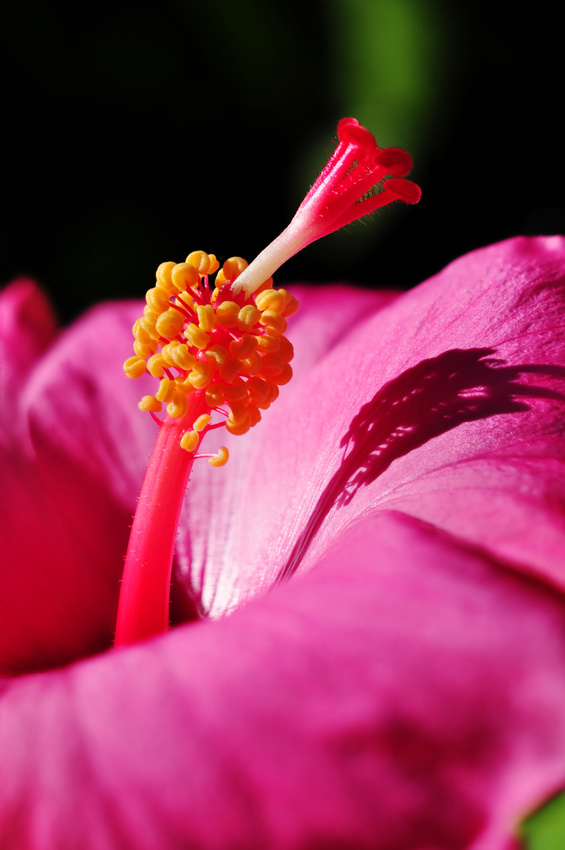 [Speaker Notes: Show results: what others see and hear; the skills developed.
Reward Status]
Garden
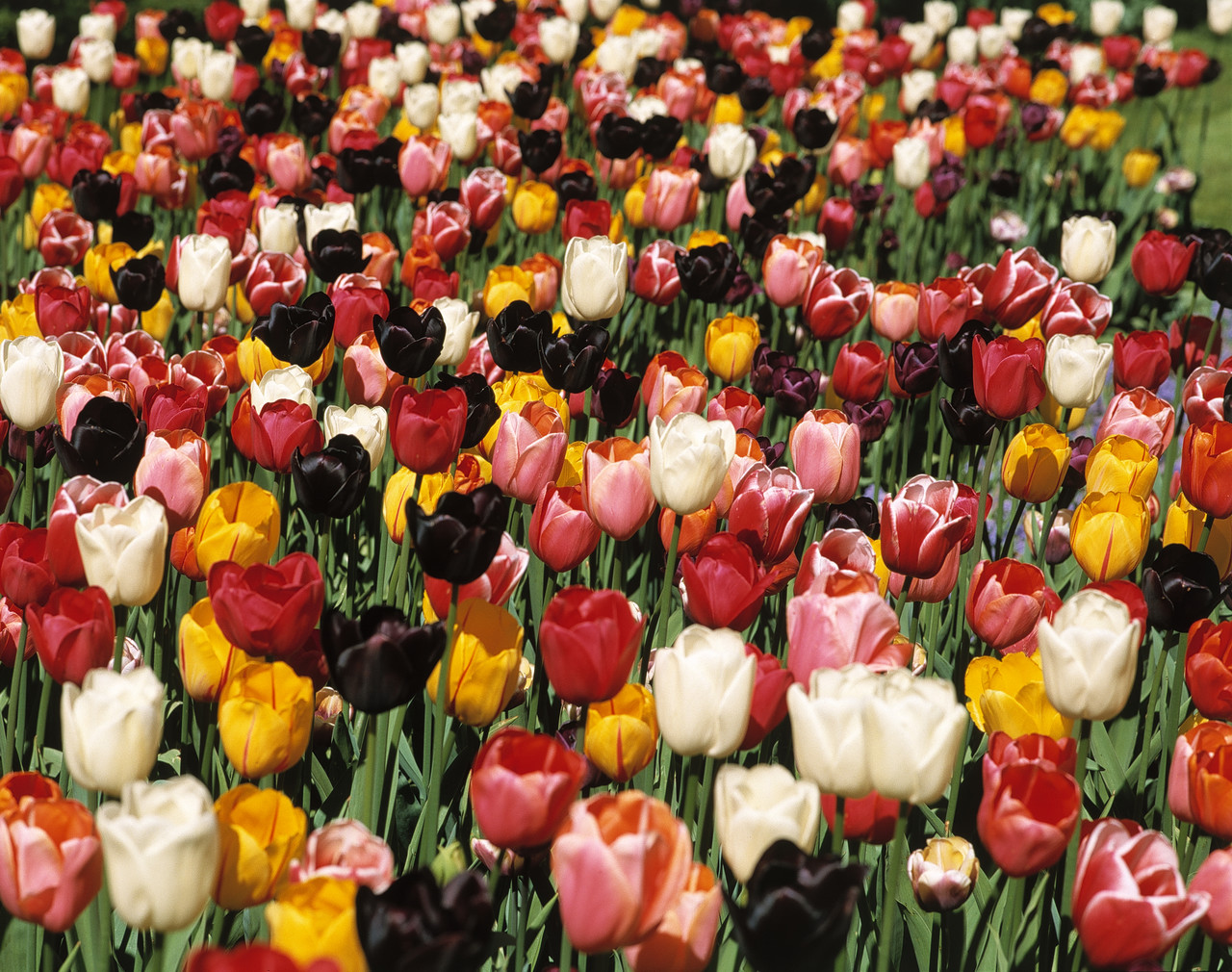 [Speaker Notes: Bringing it altogether; impact students
Variation of sizes; but same instruction: oneness]
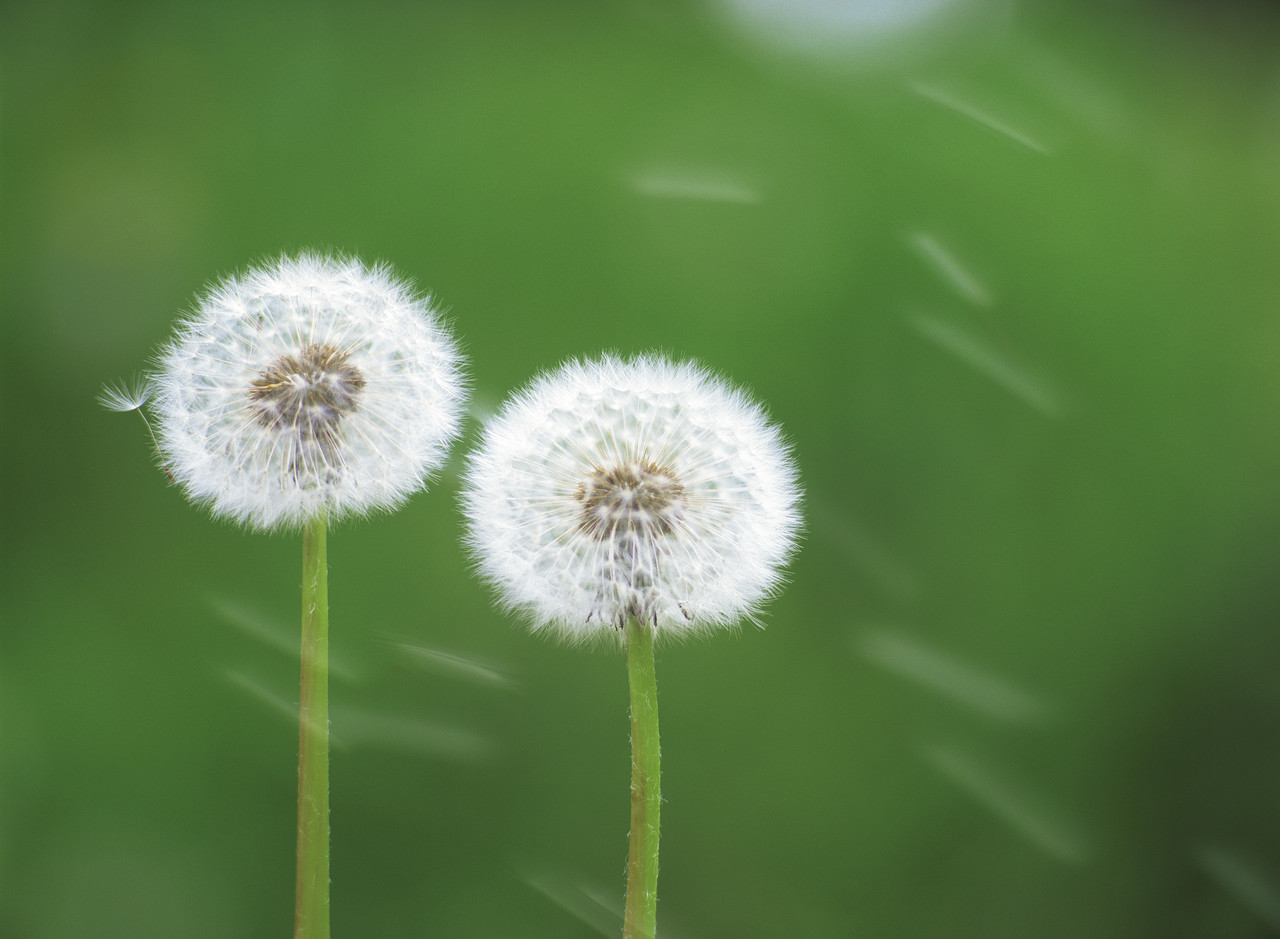 [Speaker Notes: How the information is disseminated among students, staff, community, and parents]
Tools
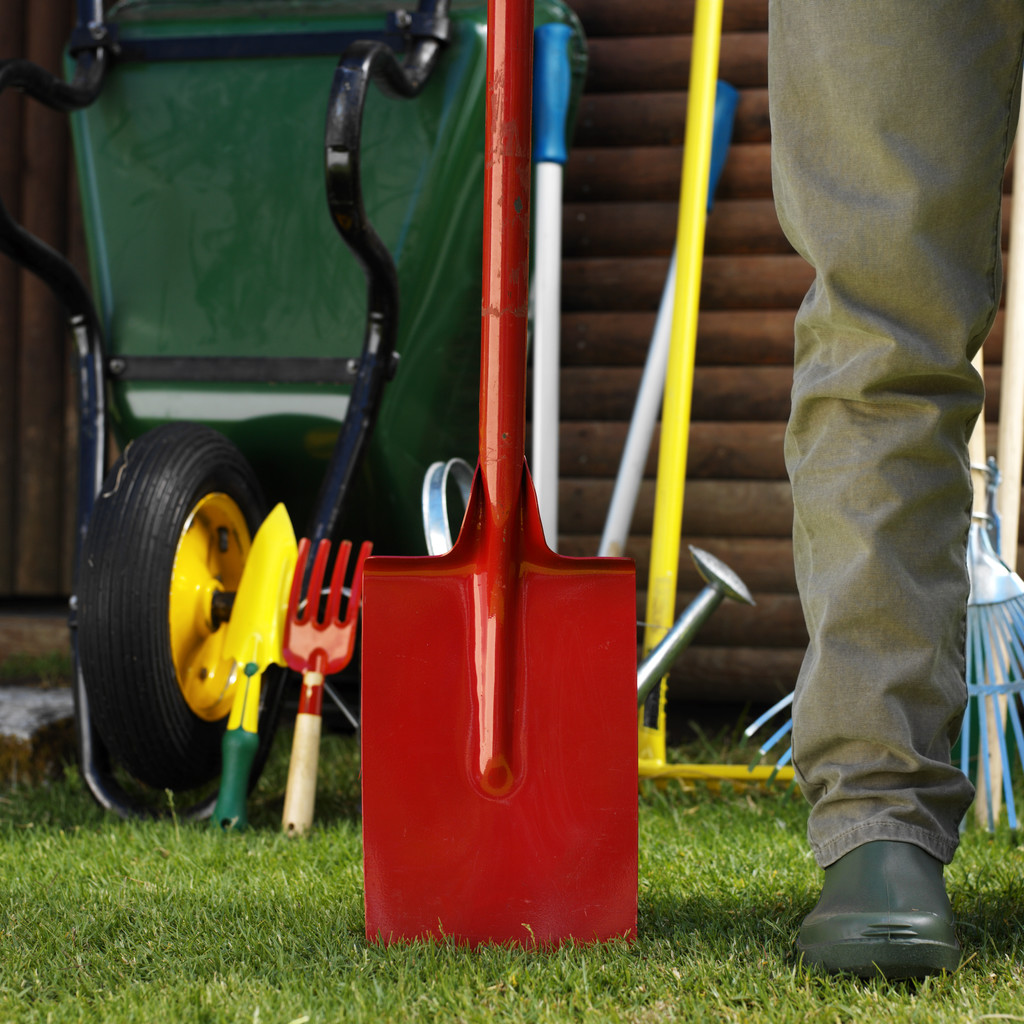 [Speaker Notes: Mrs. Chen-Kelley presents 
What tools (as the media specialist) to cultivate the STEM environment.]